Statistical modelling of arrears history data for decision support in Social Housing Management
Farida Mustafazade, Shirley Coleman,
Jaume Bacardit
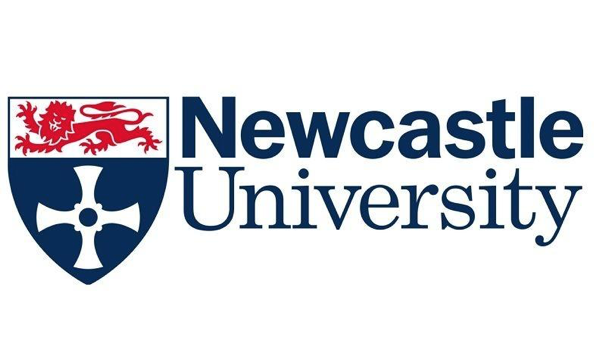 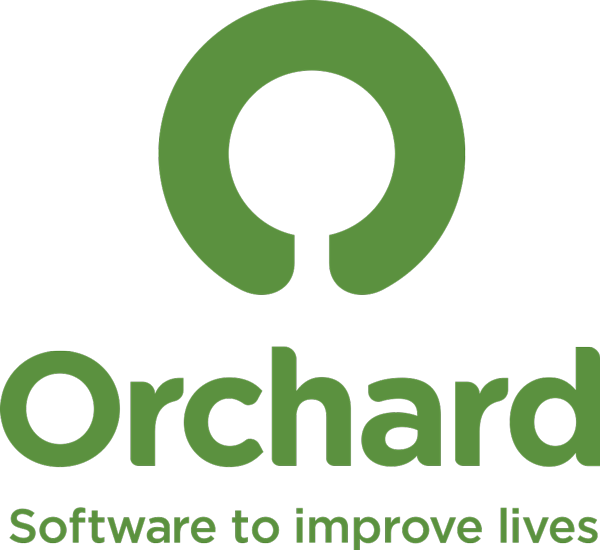 Outline
Background
Challenges
Data Preparation
Exploratory Data Analysis
Statistical Analysis and ML
Future Extensions
1
Background
Goal?
Find the accounts that are at high risk of rent arrears
Why?
Reduce arrears caseload
Reduce the account processing time
Increase income collection
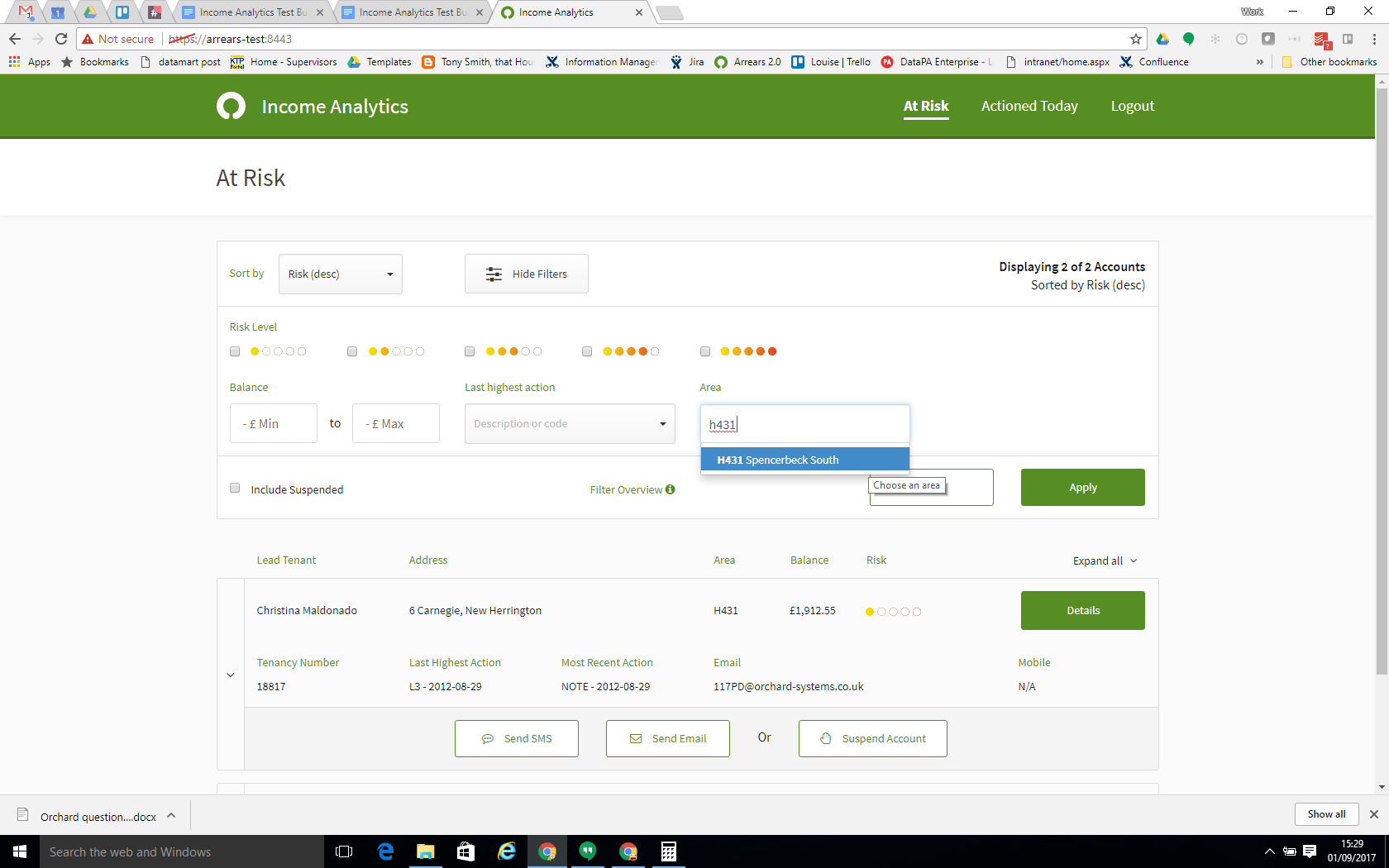 For confidentiality purposes, dummy data has been used
Typical tenancy profiles
1
Undesirable, needs no intervention
Undesirable, needs an intervention
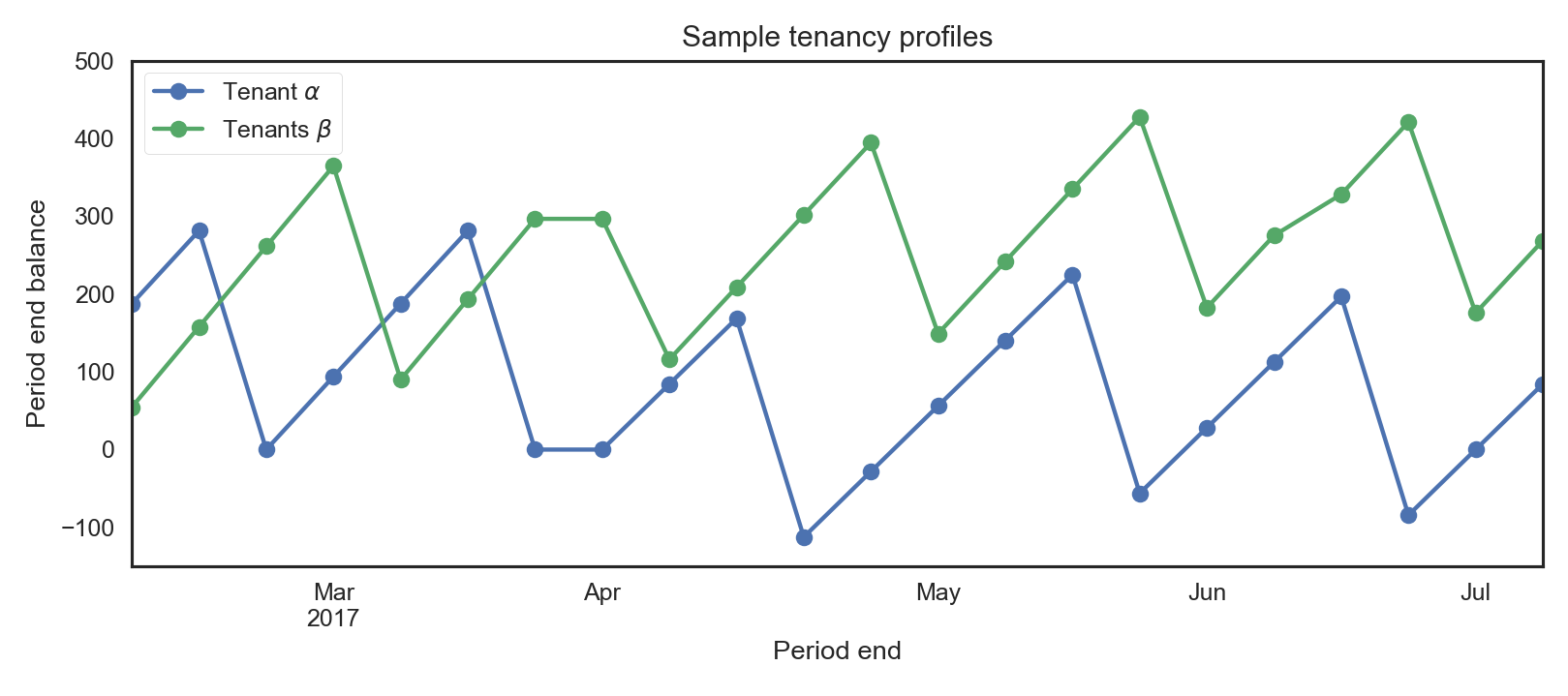 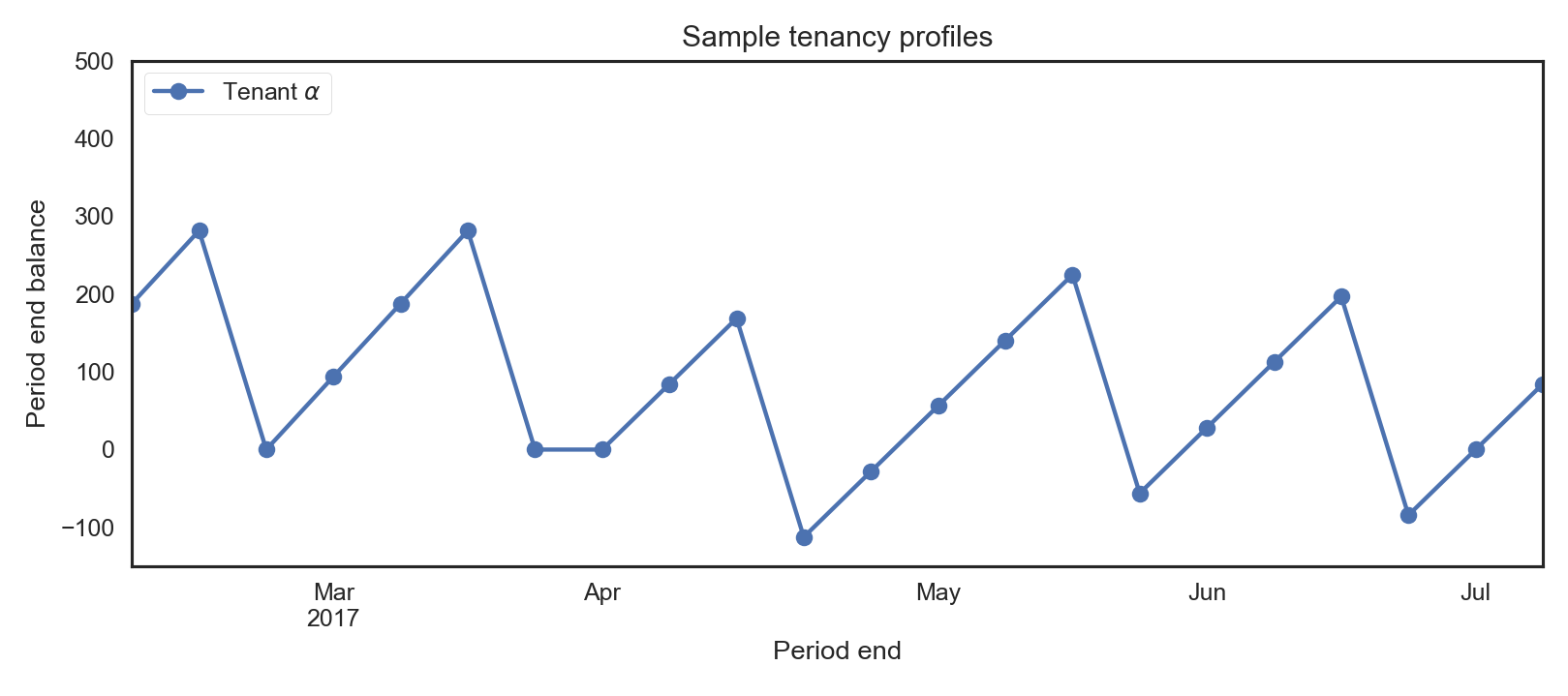 Challenges
2
Problem definition
Data quality
Legal hurdles to accessing and integrating different datasets
High-dimensional and unintegrated data
Business logic constraints on data interpretation
Complex data preparation pipelines 
Configurability of the housing management systems (HMS)
Ensuring Data Quality
2
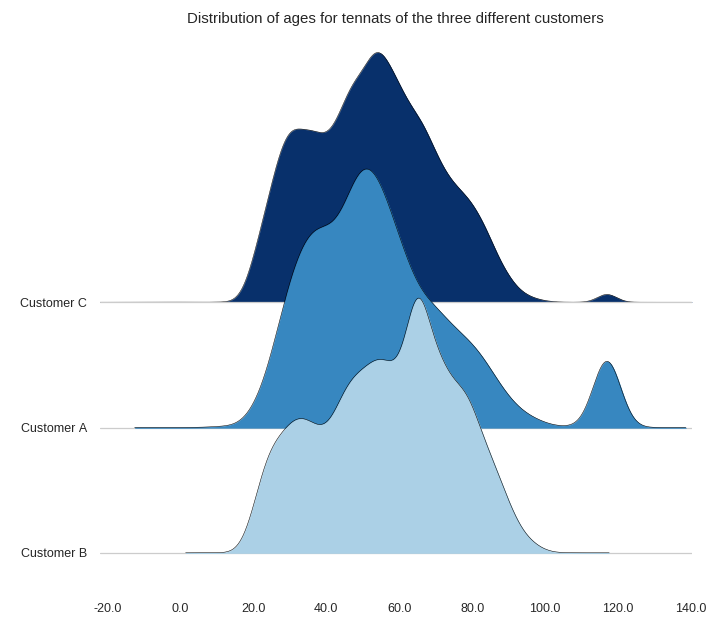 Customer A
Customer B
Customer C
Age Distribution
Data Preparation
3
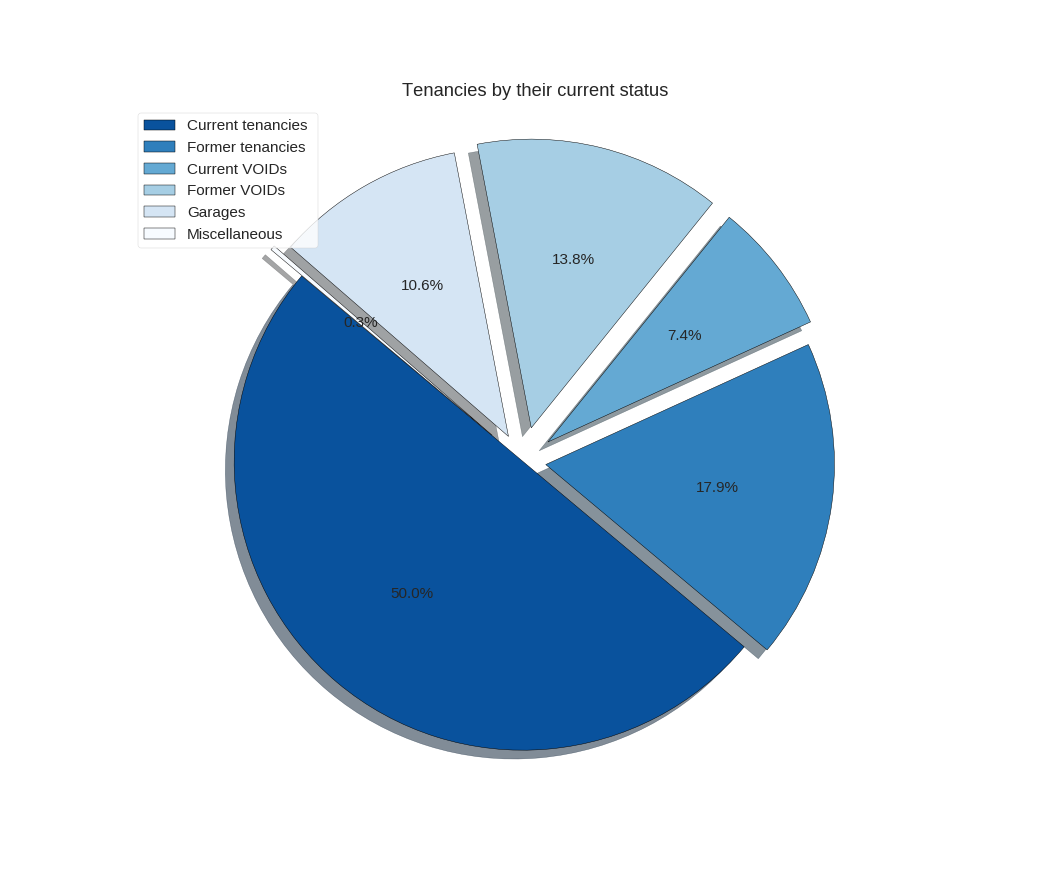 Focusing on a subset of tenancy records
Combining information from different datasets
Exploratory Data Analysis
4
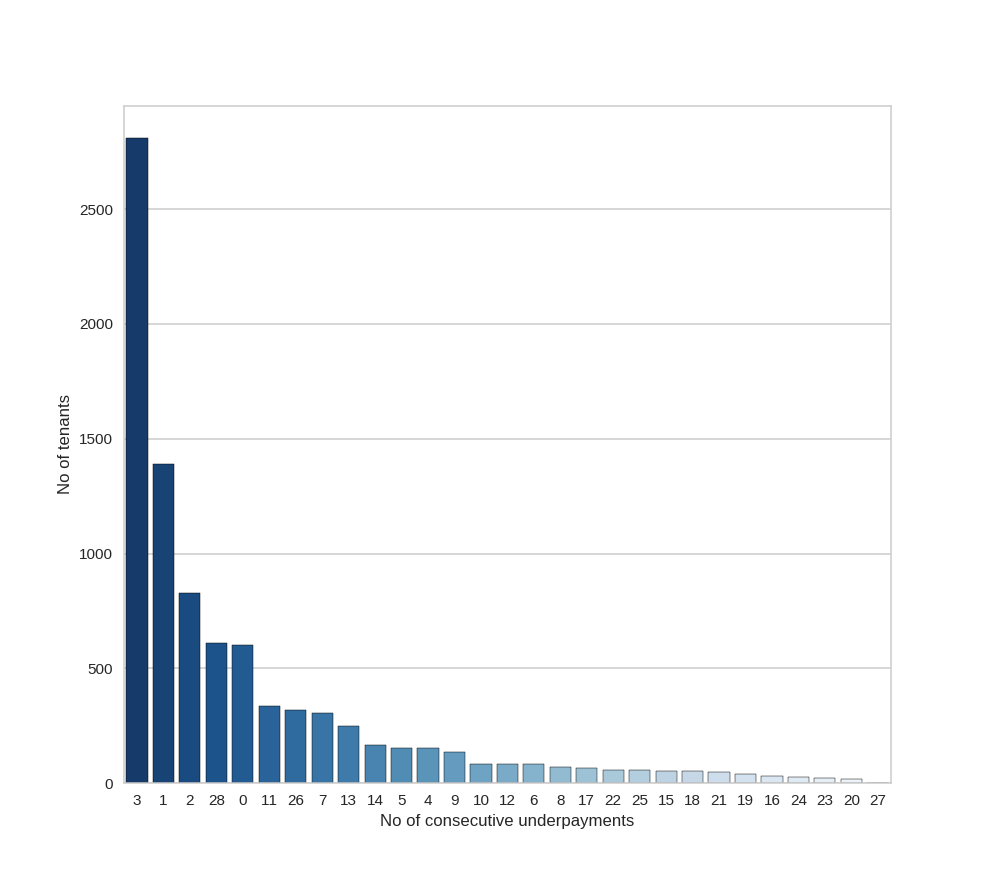 4
Exploratory Data Analysis
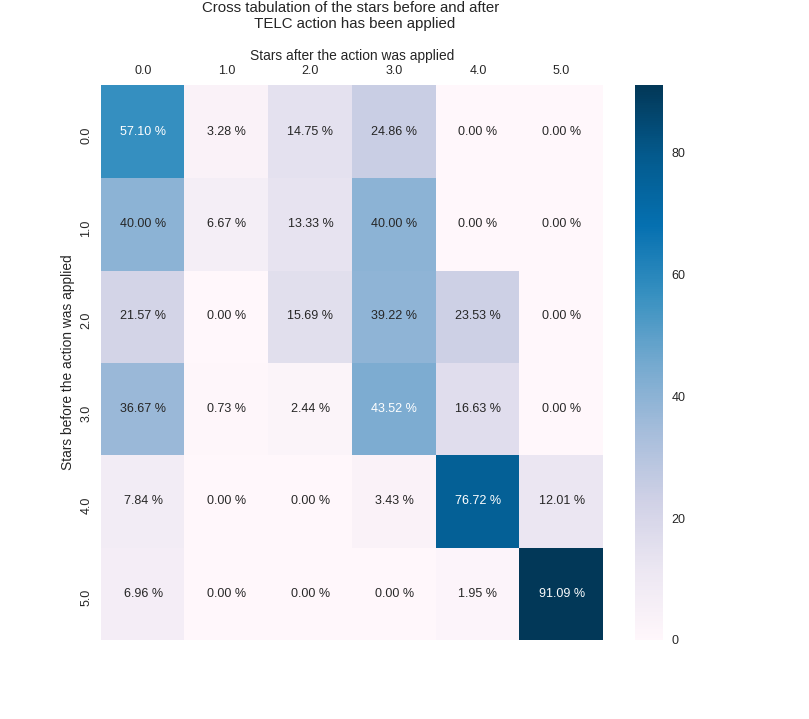 How effective was giving a call?
5
Statistical Analysis and ML
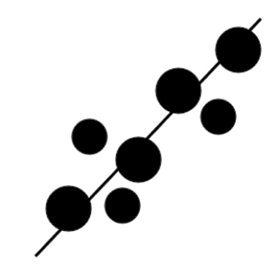 Regression Analysis
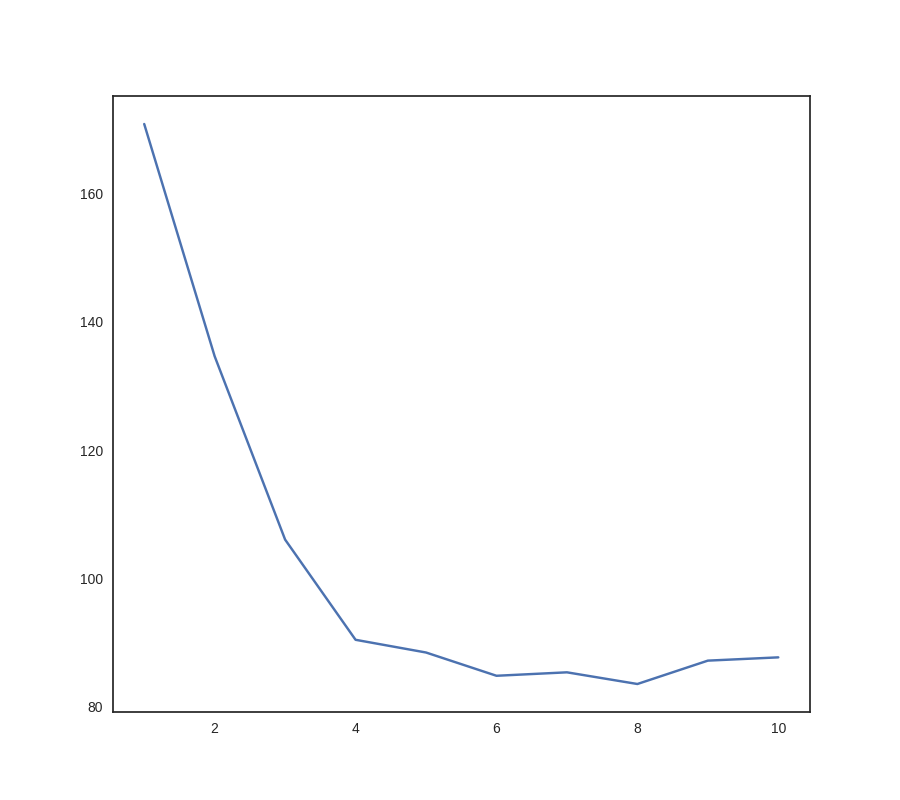 Tree depth versus RMSE
Linear Regression
Decision Tree Regression
Random Forest Regression
Sample Tenant Balance Prediction
5
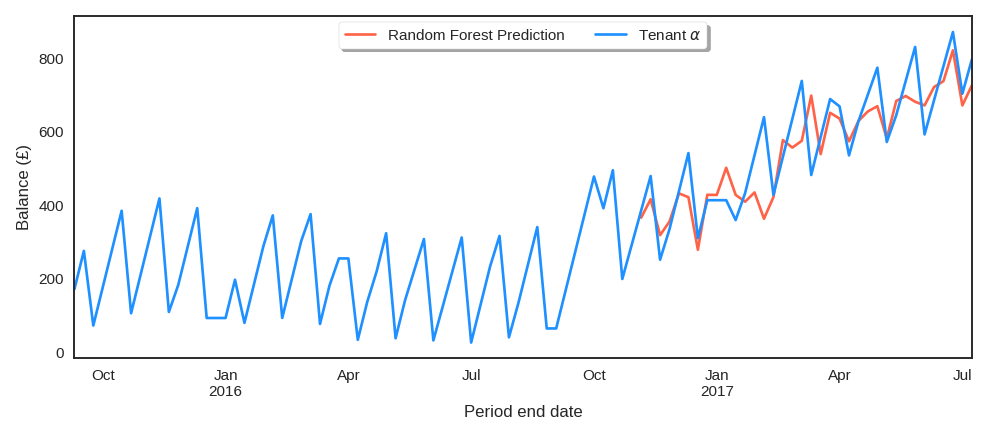 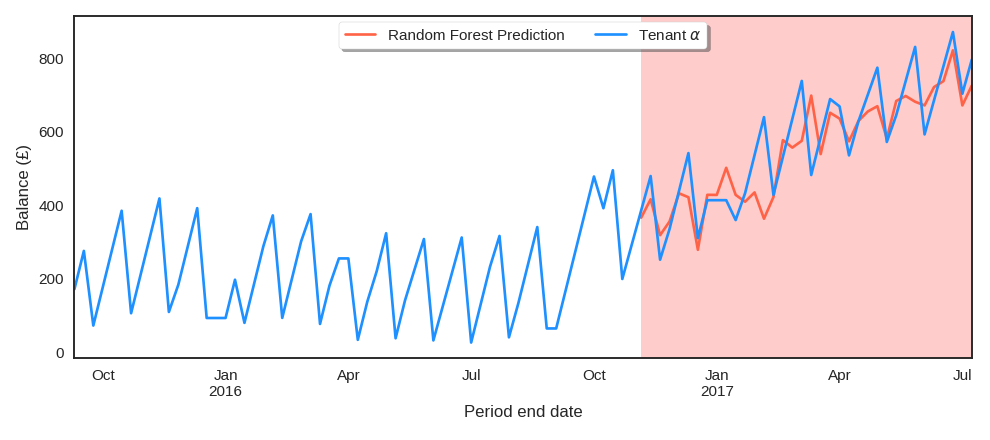 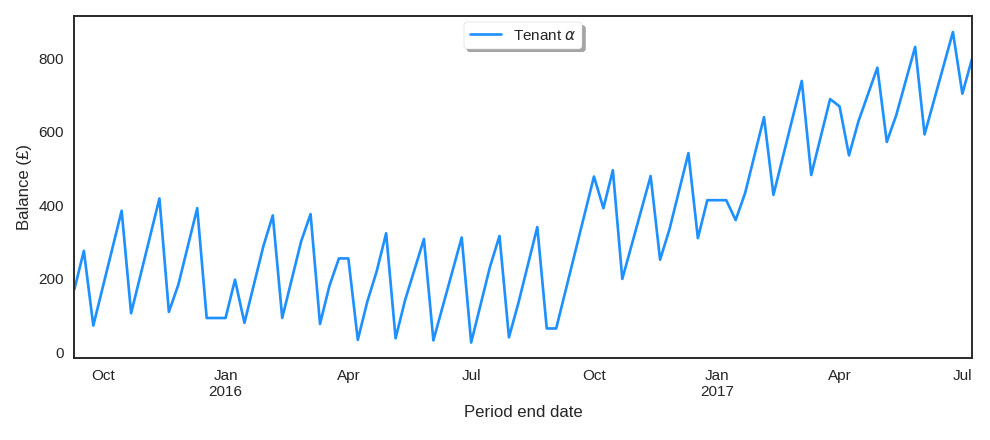 5
Cluster analysis
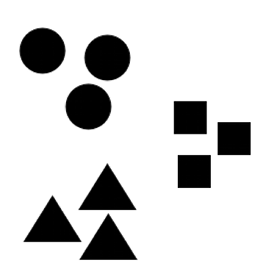 Goal
Identify different types of weekly balance time series
Identify distinct groups of tenants
Tenants segmentation, interventions, communication, etc.
Use of an unsupervised clustering algorithm
Identify distinct groups of tenants
No a priori definition of ‘bad tenant’
Cluster size/quality controllable via parameter α.
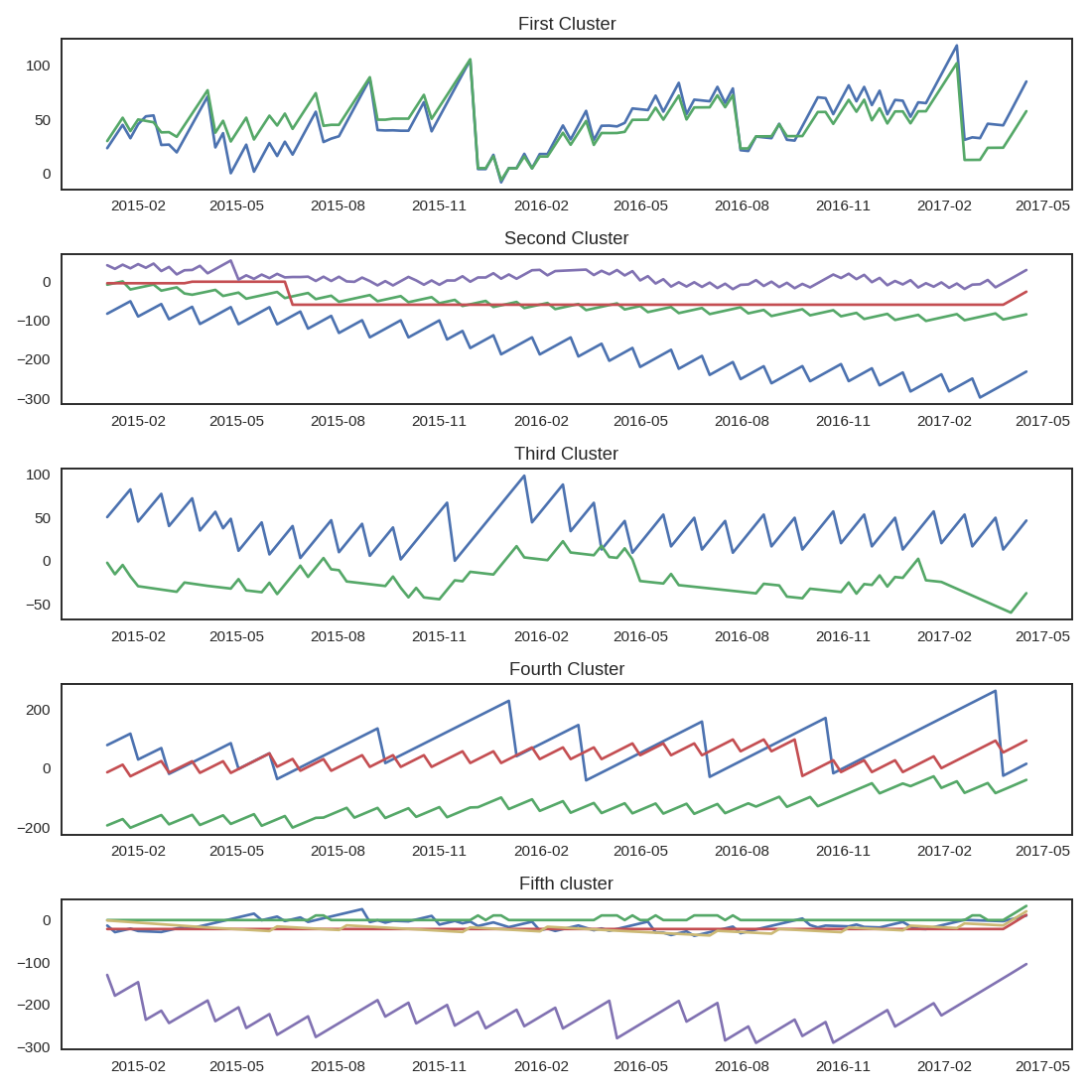 Hierarchical Clustering
By similarity patterns
Linkage: 	Complete
Distance : 	Correlation
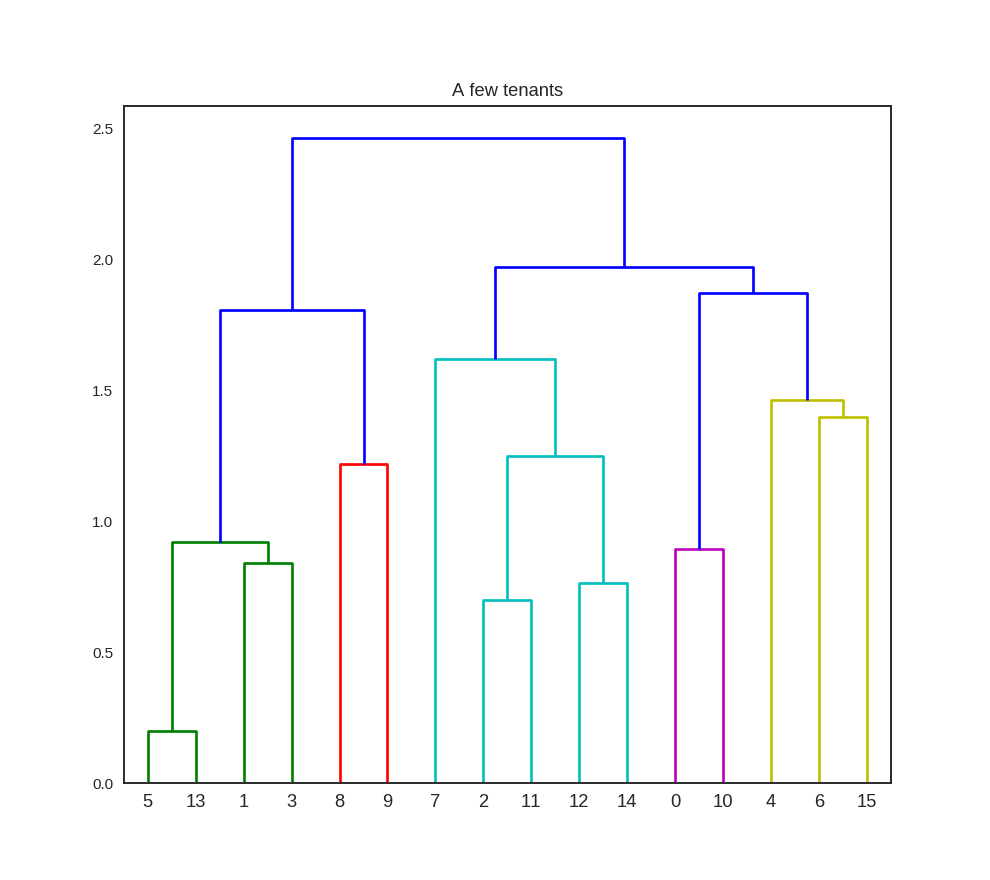 Summary
5
Tenancy records
Intervention Impact
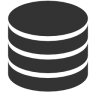 Data Selection
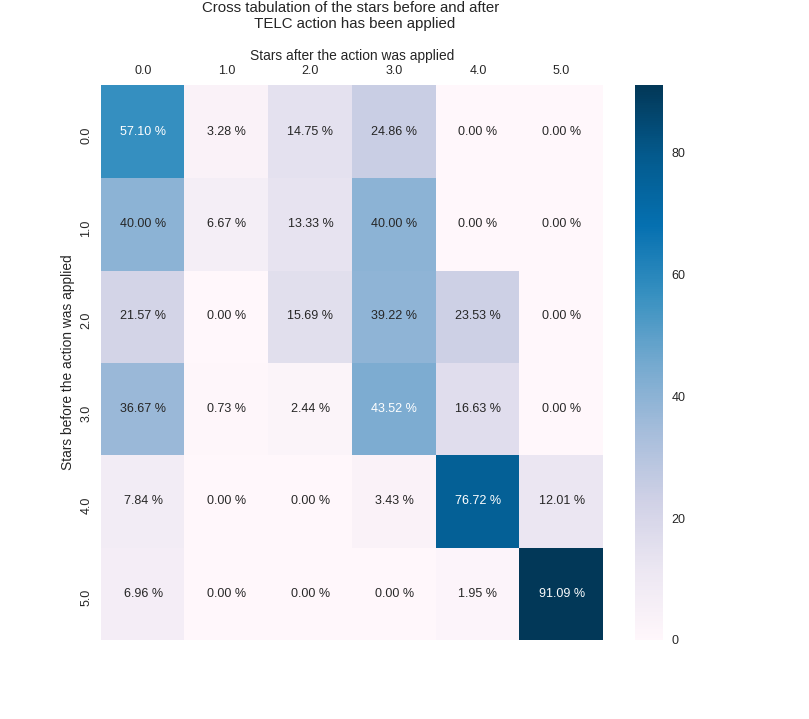 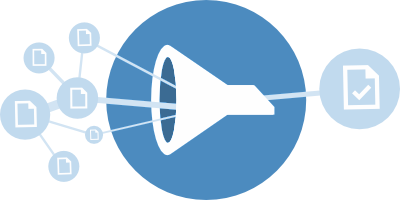 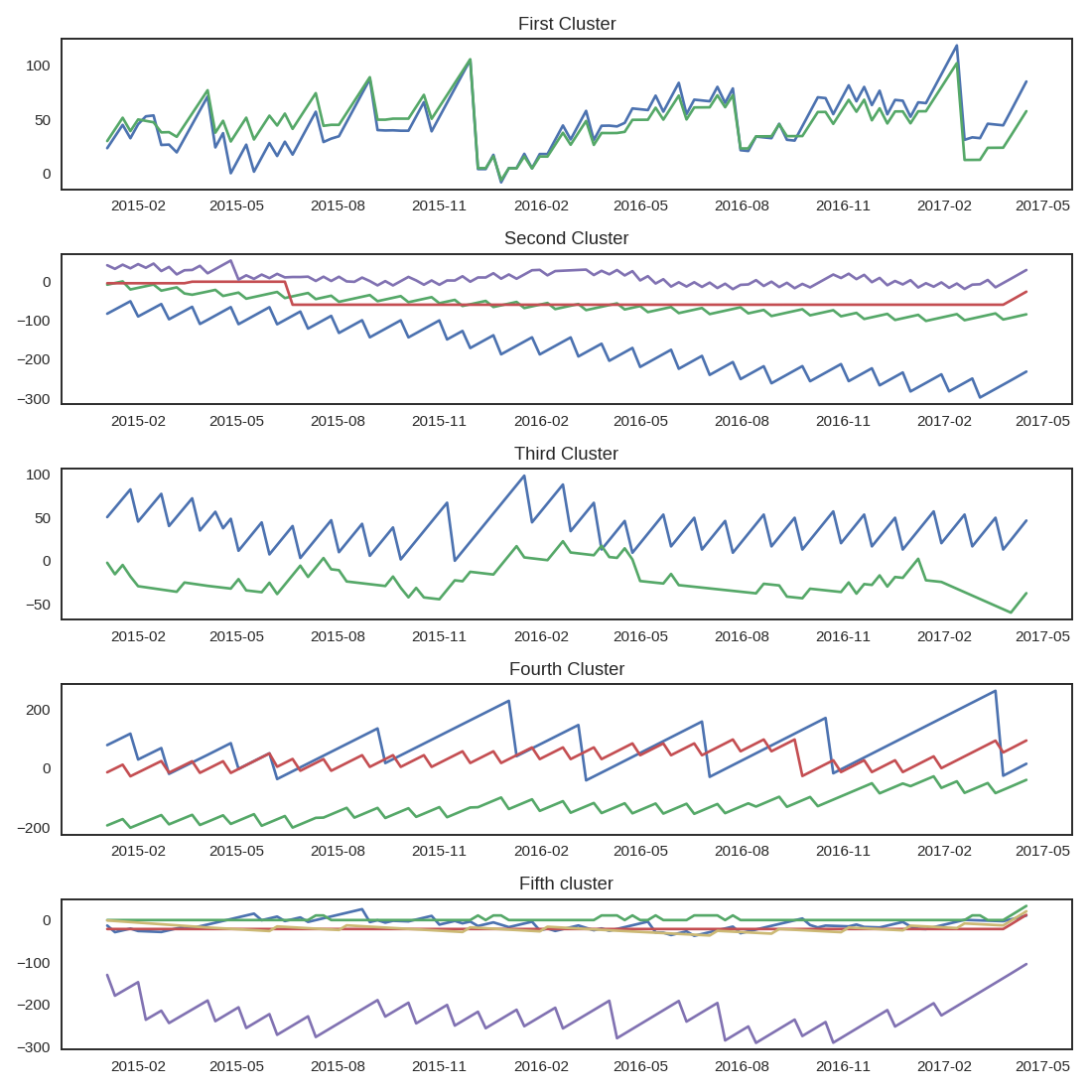 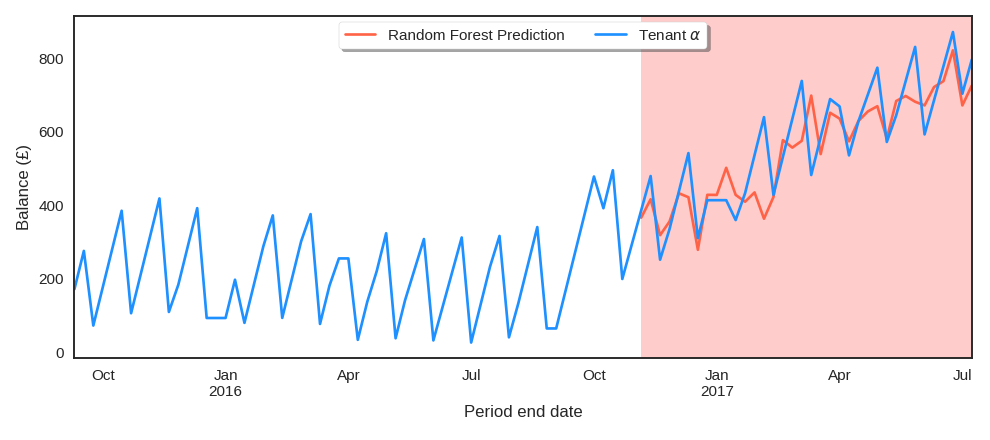 Forecast of next period balance
Tenant Segmentation
Future Work and Extensions
6
Apply to arrears and other areas of Social Housing
Redefine ‘Risk’
Explore  the Clusters for improved Predictions
Thank you!
Any questions?
farida.mustafazade@ncl.ac.uk